ПУНКТ   ПРОКАТА ТЕХНИЧЕСКИХ   СРЕДСТВ   РЕАБИЛИТАЦИИ
В   МАУ «КЦСОН  Купинского района»  в  отделении срочной социальной помощи открыт  пункт  проката технических  средств  реабилитации. 

В настоящее время пункт проката предлагает:
-  кресла – коляски
-  костыли

Категории граждан, имеющих право на получение ТСР, это граждане Купинского района:
-   граждане  пожилого возраста,  не имеющие инвалидности, нуждающиеся в средствах
    реабилитации по медицинским показателям (в том числе перенесшие травмы,                
    хирургические операции и т.п.);
-   инвалиды, в том числе дети – инвалиды;
-   лица, находящиеся в трудной жизненной ситуации по иным основаниям.

УСЛУГА  ПРЕДОСТАВЛЯЕТСЯ   БЕСПЛАТНО.



Обращаться по адресу: НСО, г. Купино, 
ул. Маяковского, 2, кабинет №9, 
тел. 8(383 58) 21 214
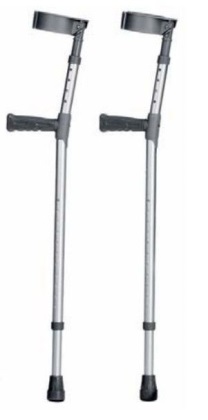 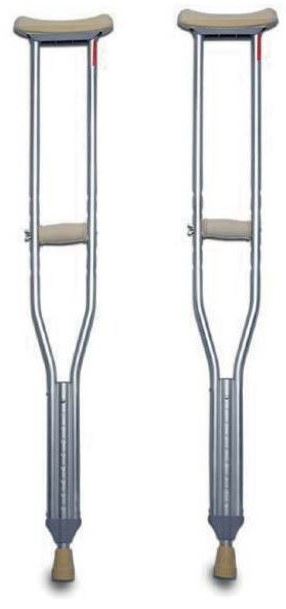 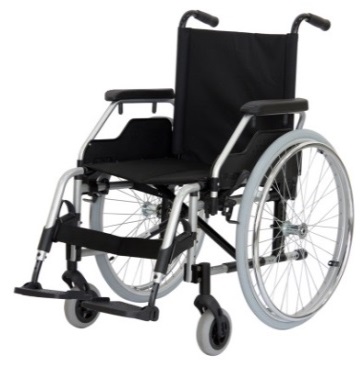